ASDARS
Sentiment analysis on social media
16/03/2018
ASDARS
ASDARS
Big Data
Sentiment Analysis
16/03/2018
2
Big data
High Volume

Hadoop
16/03/2018
3
twitter
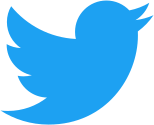 Data filters
Hashtags
Metadata
Influencers
Bad data
2016 Presidential Campaign
Cynk (How a company with one employee, no assets, and $0.00 revenue, got a $6 billion market value and blew up)
BotOrNot
16/03/2018
4
asdars
16/03/2018
5
BiG data pipeline, v1
Flume: Sources, Sinks, Channels
Oozie: Job Scheduler
Hive: Distributed Storage, SQL
16/03/2018
6
Machine learning
Classification Algorithms: polarity detection

Naive Bayes, SVM, SGD, Random Forests

Labeled datasets
16/03/2018
7
training
Clean Up: remove html characters; remove stopwords
Word Stemming
Unigrams and Bigrams
Bag of Words/TF-IDF
16/03/2018
8
Evaluation, train/test 80/20
ROC  Curve
Confusion Matrix
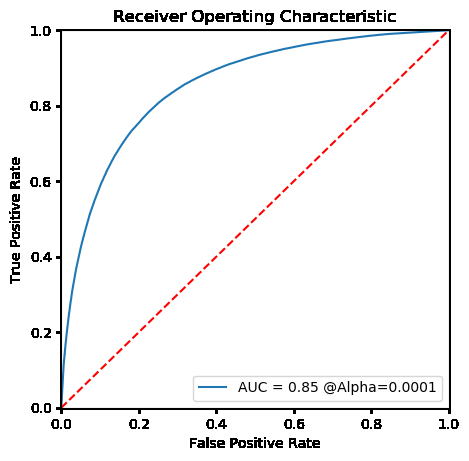 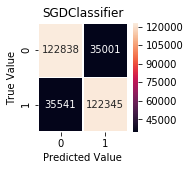 16/03/2018
9
Results
16/03/2018
10
Model update
OOV
Hive
Classify
New Data
Label
Train
Evaluate
Update
16/03/2018
11
Next steps
Bag of Words – Word Embeddings
16/03/2018
12